Mẫu PowerPoint
“Thêm Slogan ”
Sơ đồ khối
Thêm chữ
Thêm chữ
"Thêm Slogan tại đây"
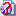 Thêm chữ
Thêm chữ
Thêm chữ
http://blogcongdong.com
Tiêu đề 1
Chú thích
Tiêu đề 4
Chú thích
Tiêu đề 2
Chú thích
Tiêu đề 3
Chú thích
Sơ đồ khối
http://blogcongdong.com
Sơ đồ khối
Thêm chữ
Tiêu đề
Thêm chữ
Thêm chữ
http://blogcongdong.com
Sơ đồ khối
2013
2010
2011
2012
Thêm chữ
Thêm chữ
Thêm chữ
Thêm chữ
Thêm chữ
Thêm chữ
Thêm chữ
Thêm chữ
http://blogcongdong.com
CẢM ƠN!
http://blogcongdong.com
“Thêm Slogan ”